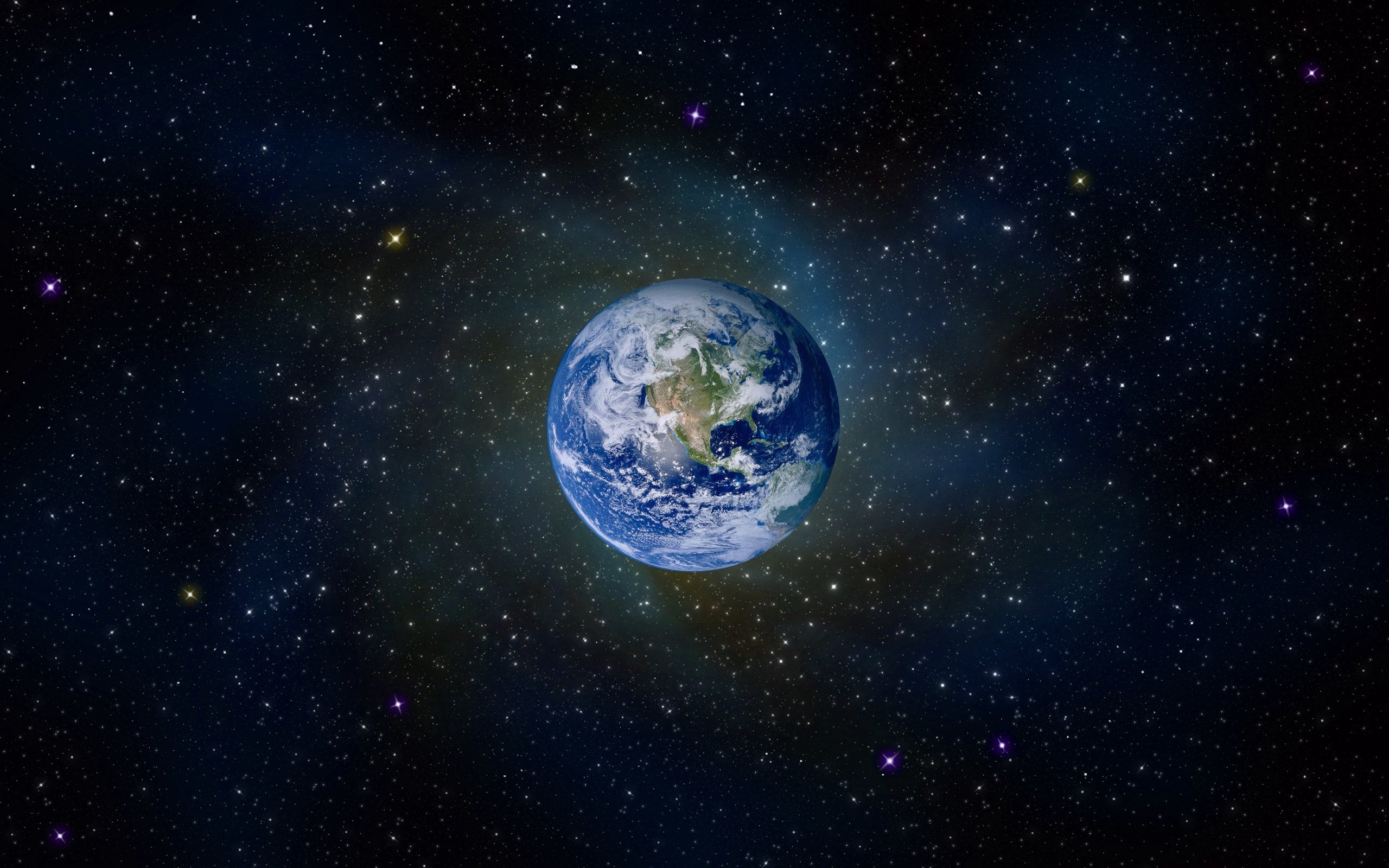 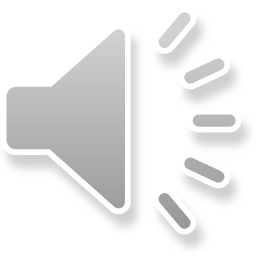 Земля
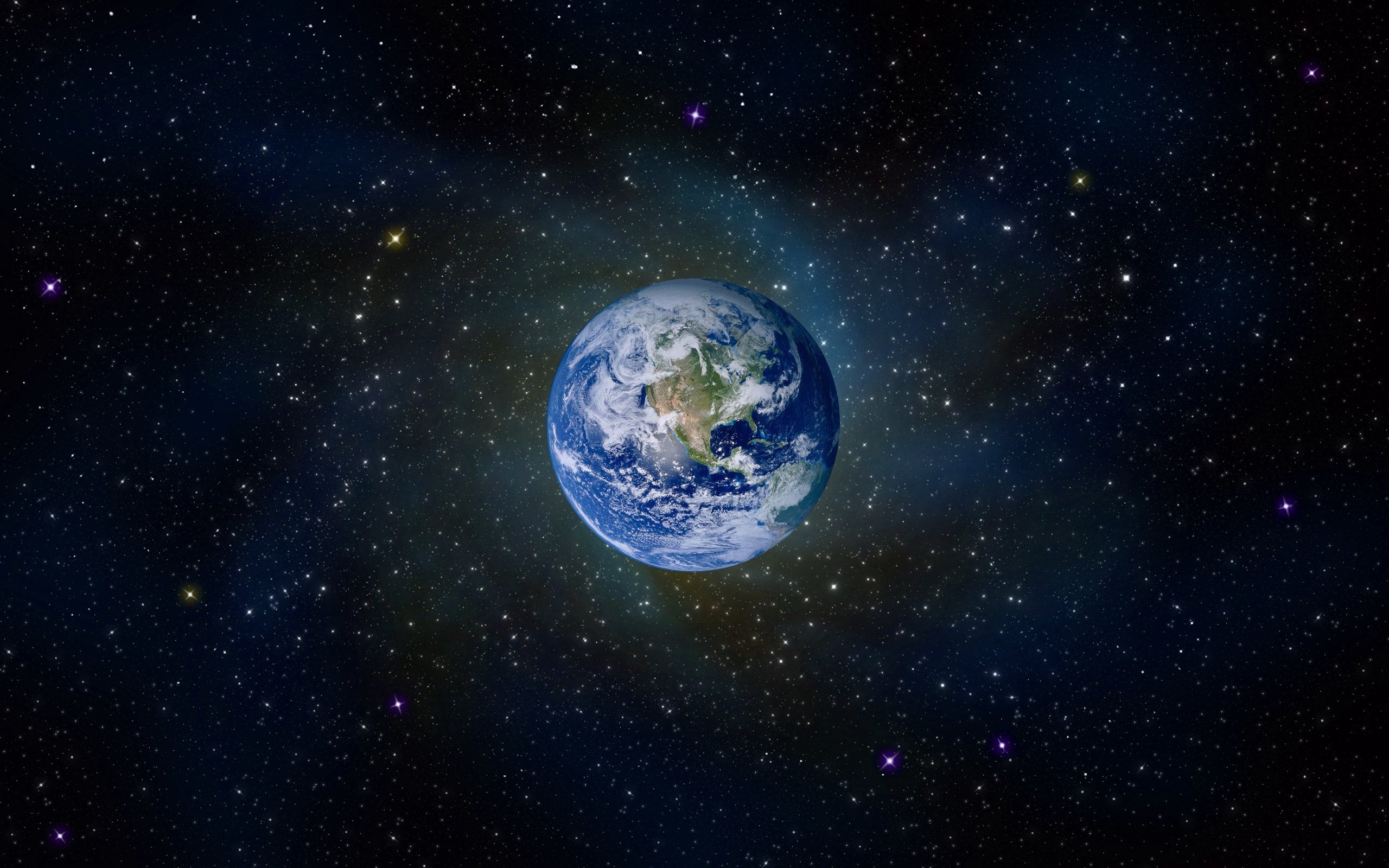 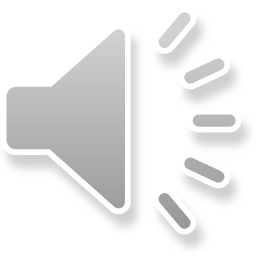 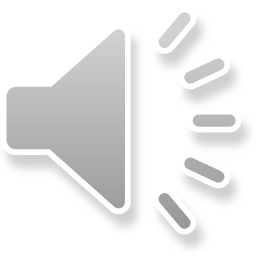 Земля
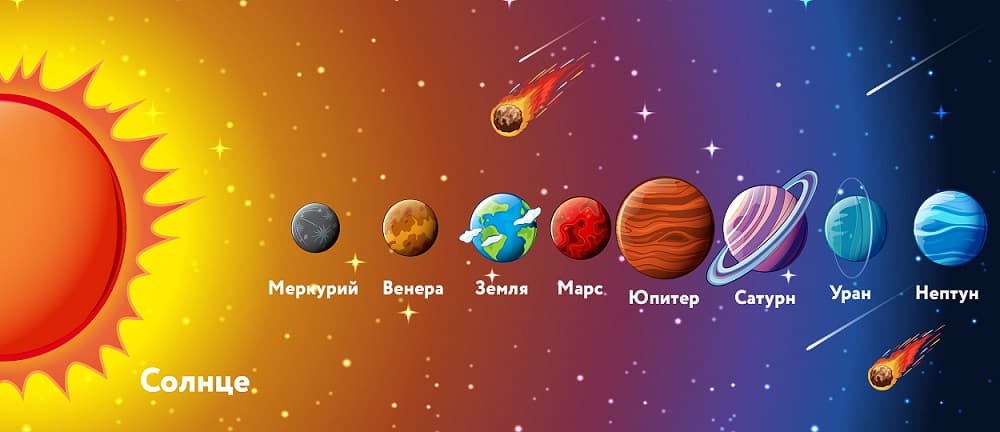 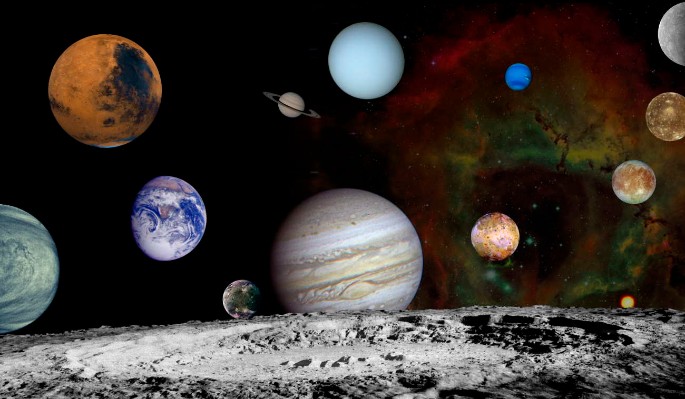 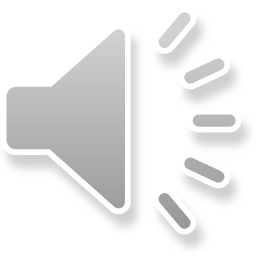 Космическое путешествие
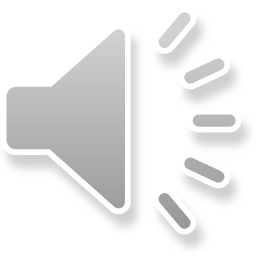 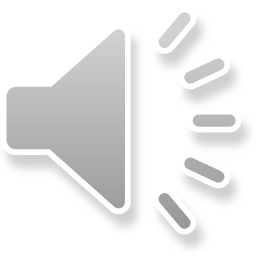 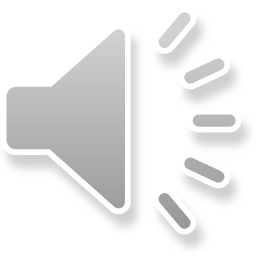 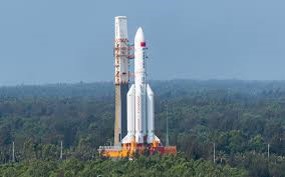 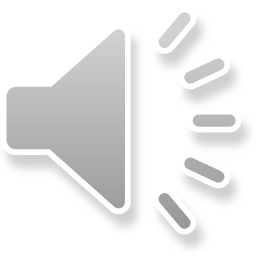 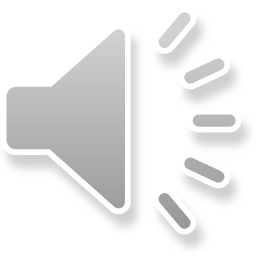 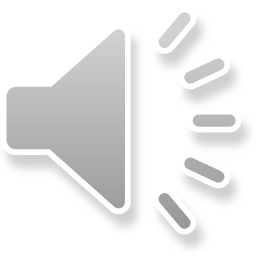 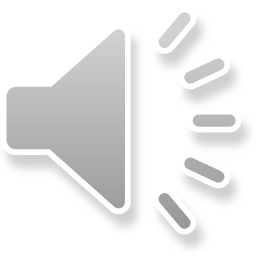 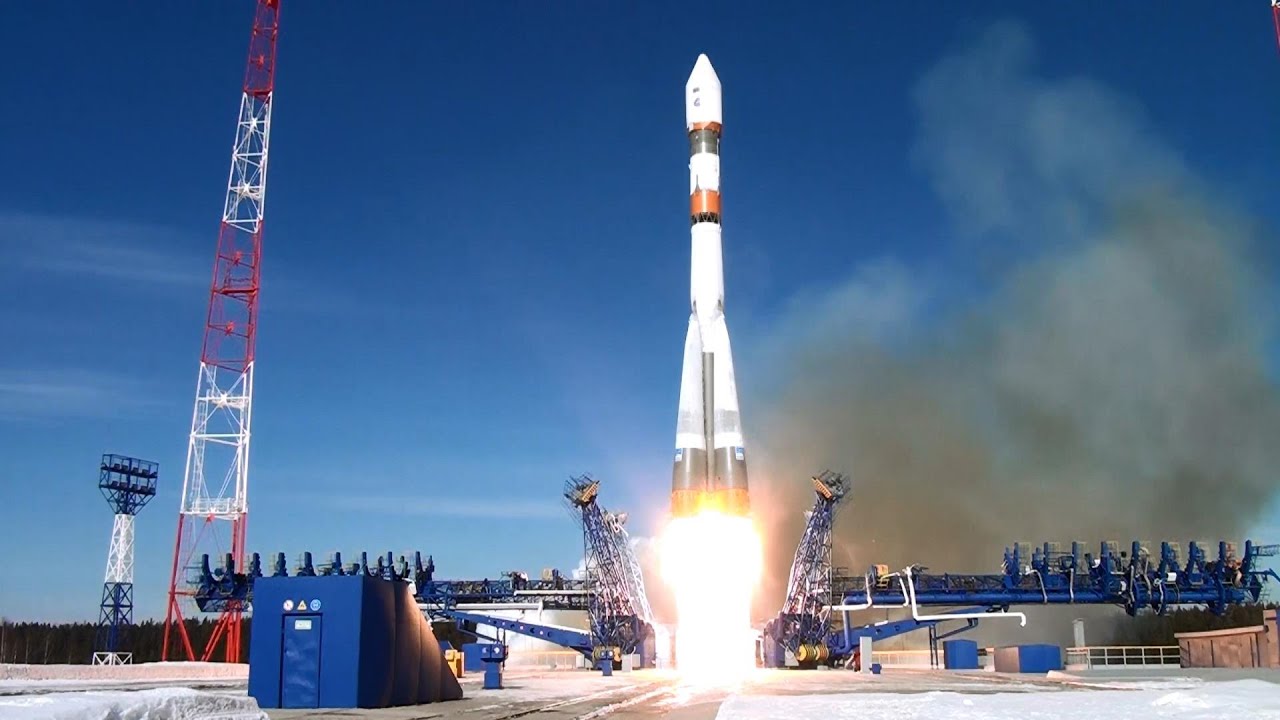 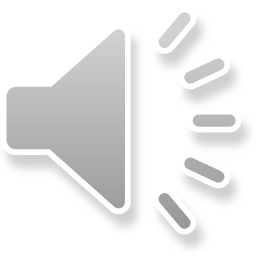 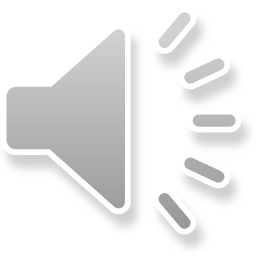 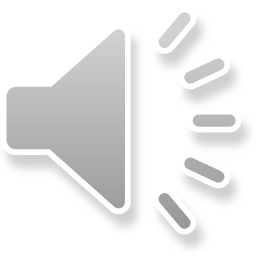 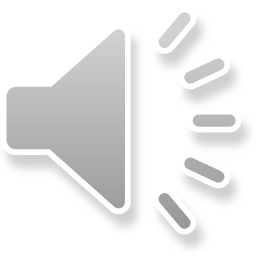 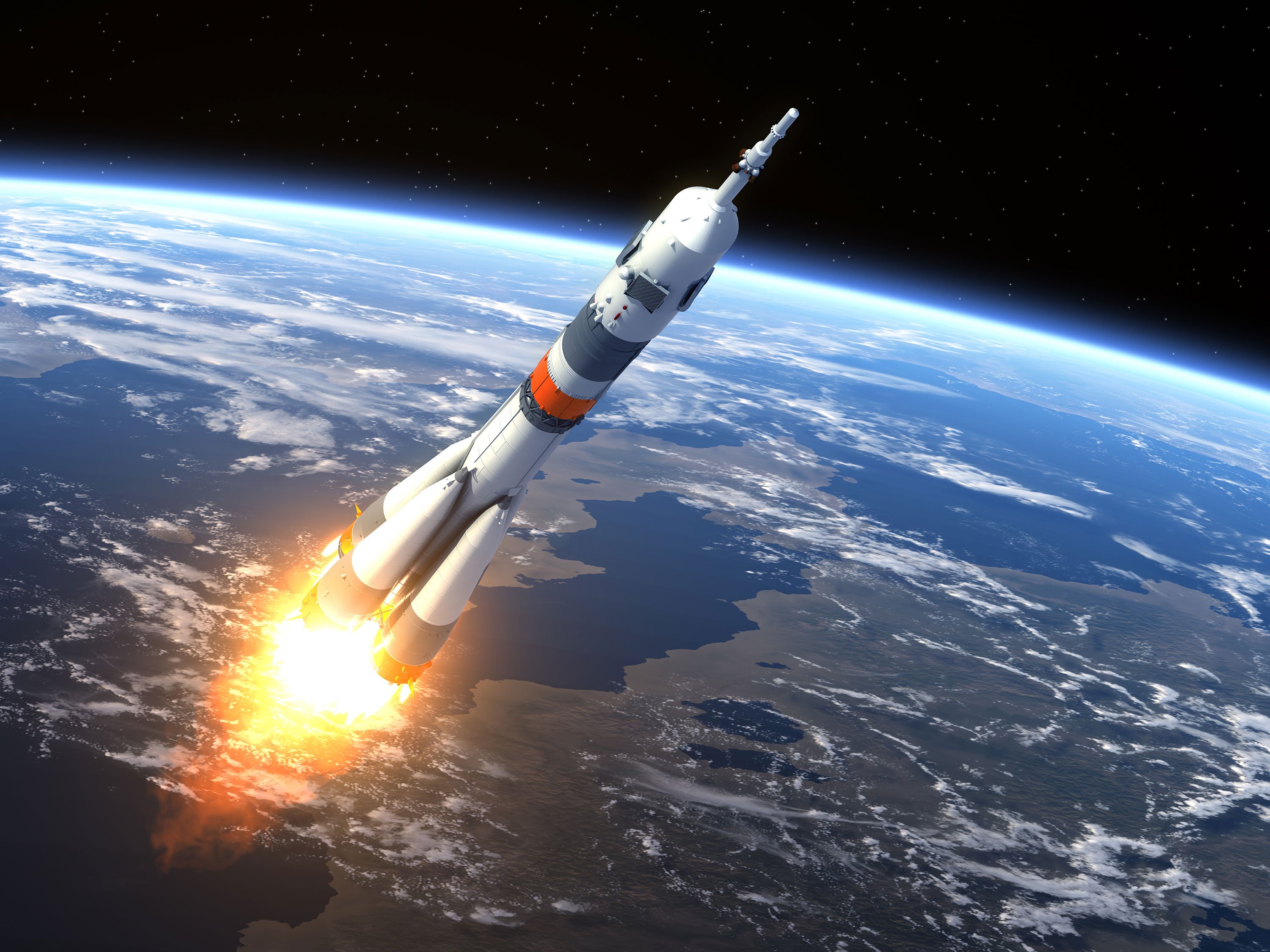 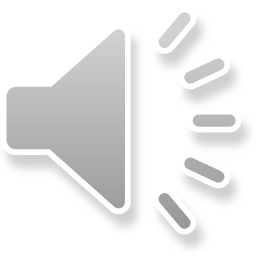 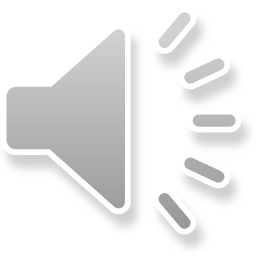 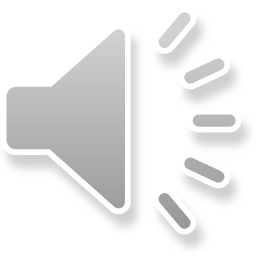 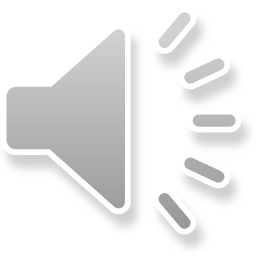 Назовите планету, расшифровав схему.
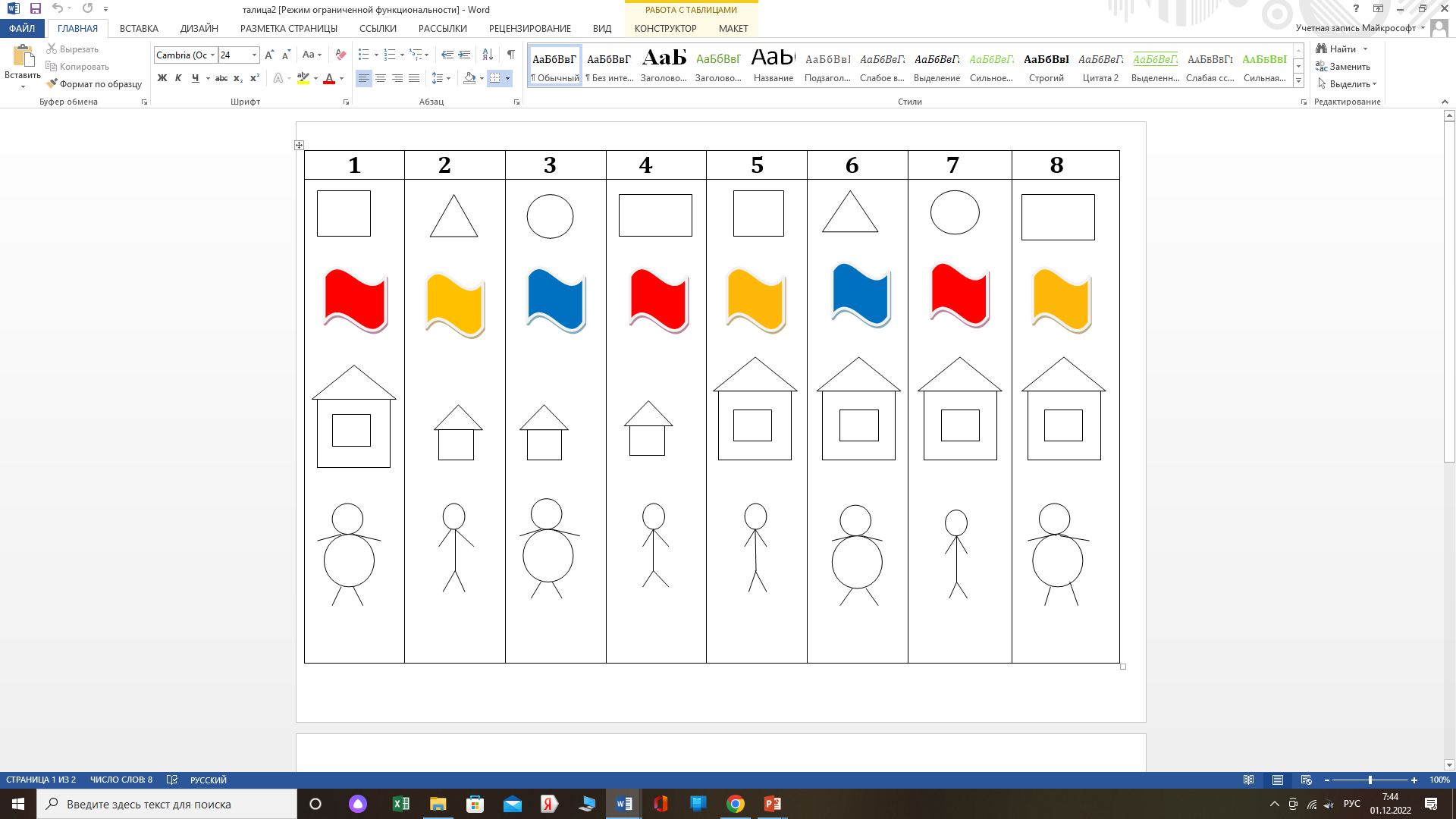 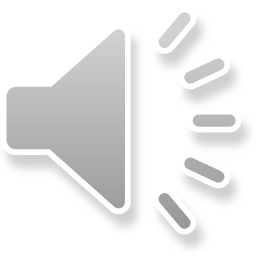 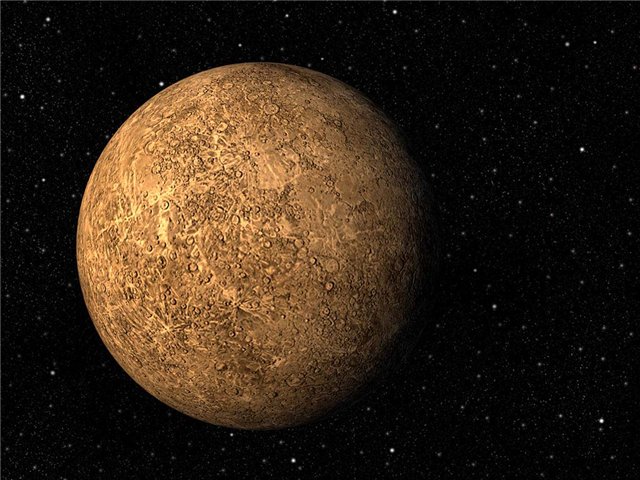 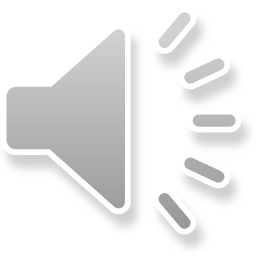 Меркурий
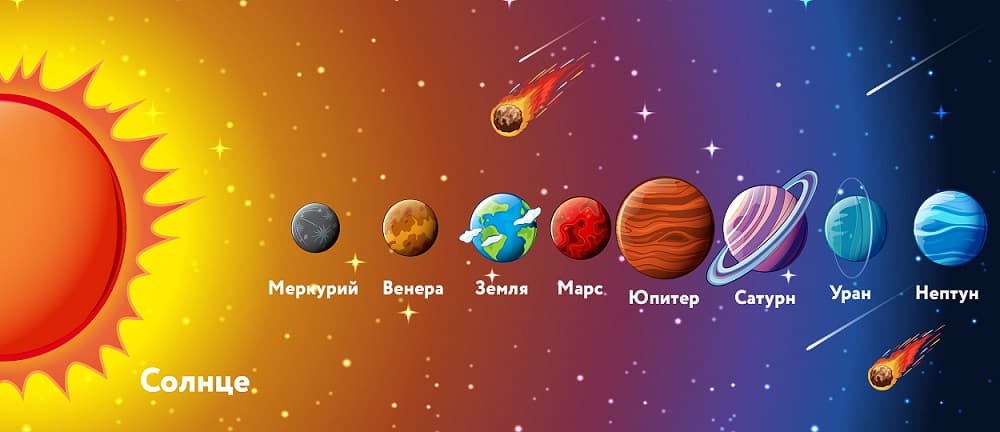 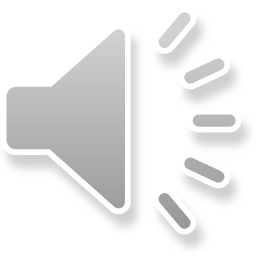 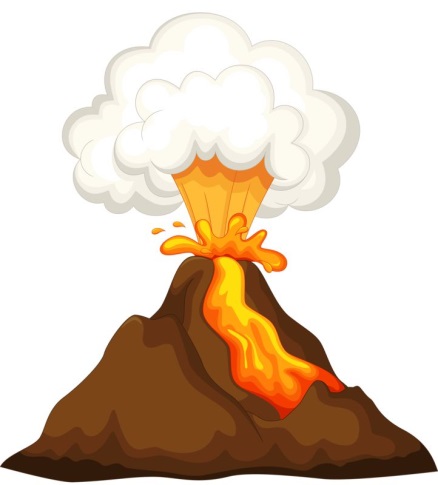 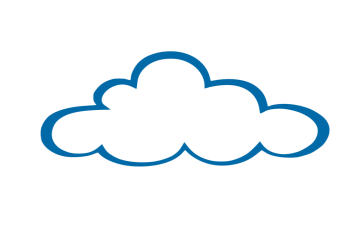 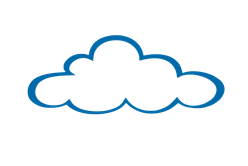 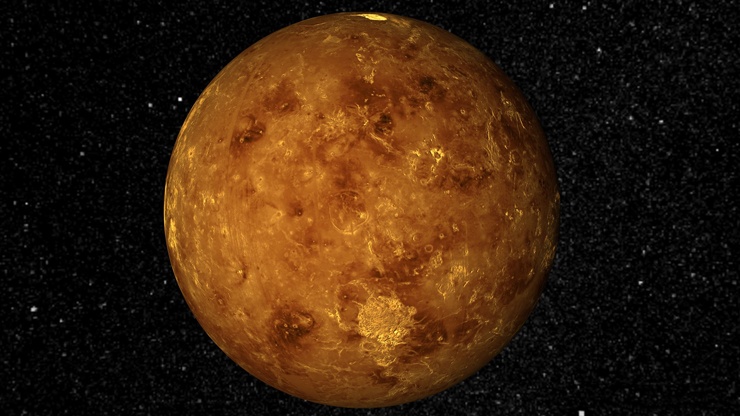 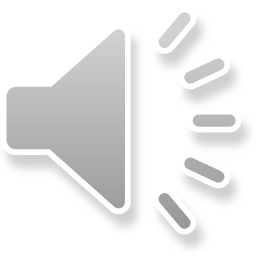 Венера
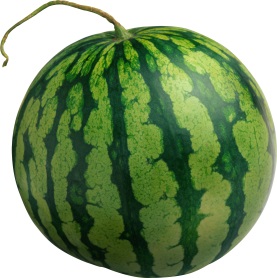 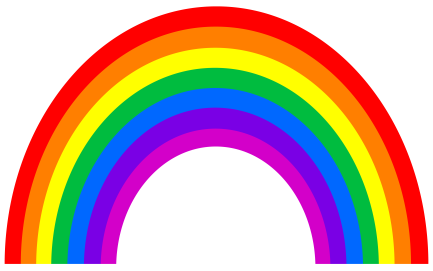 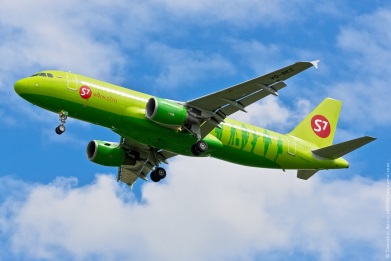 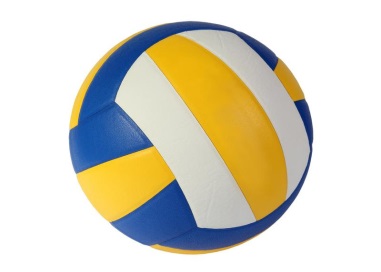 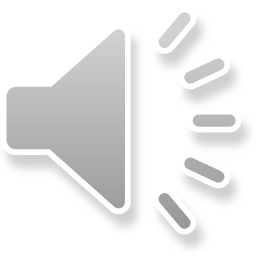 Надо выделить первый звук в словах, того, что изображено на картинках
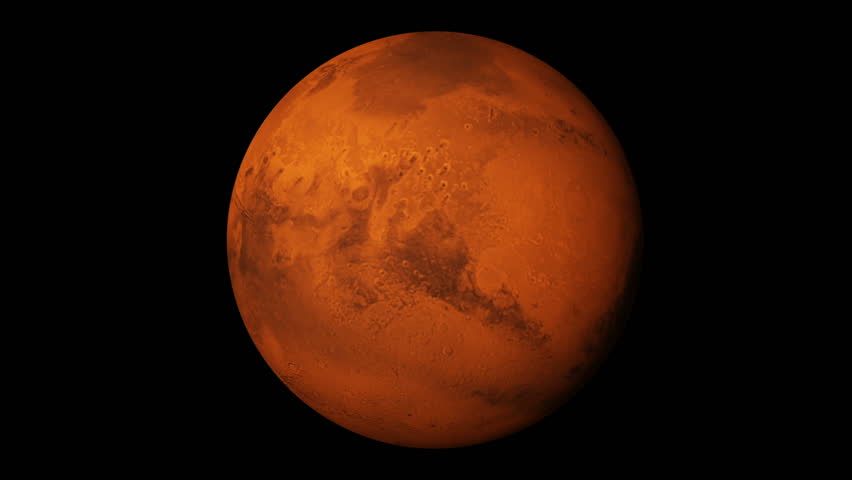 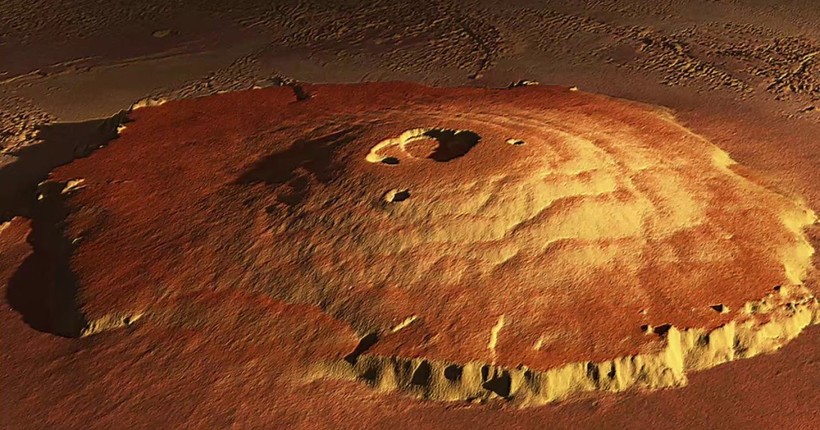 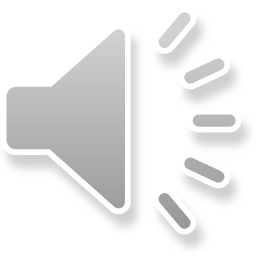 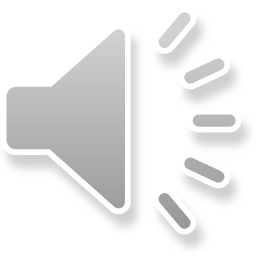 Марс
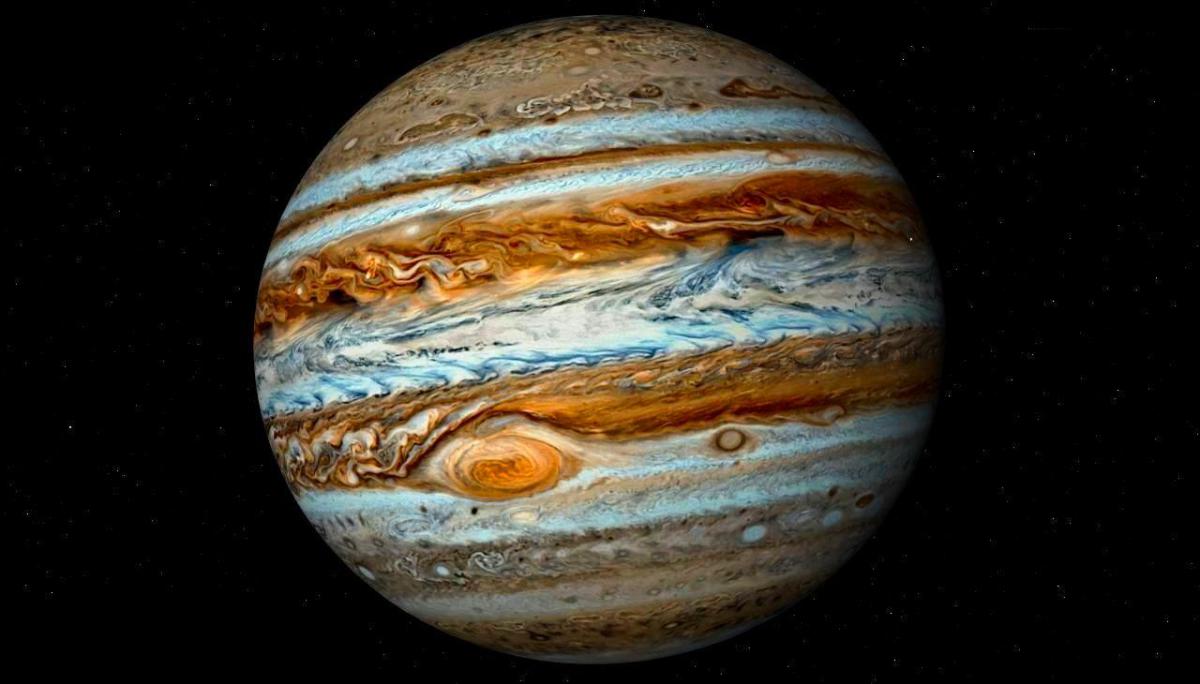 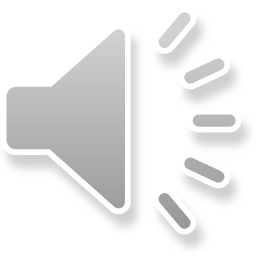 Юпитер
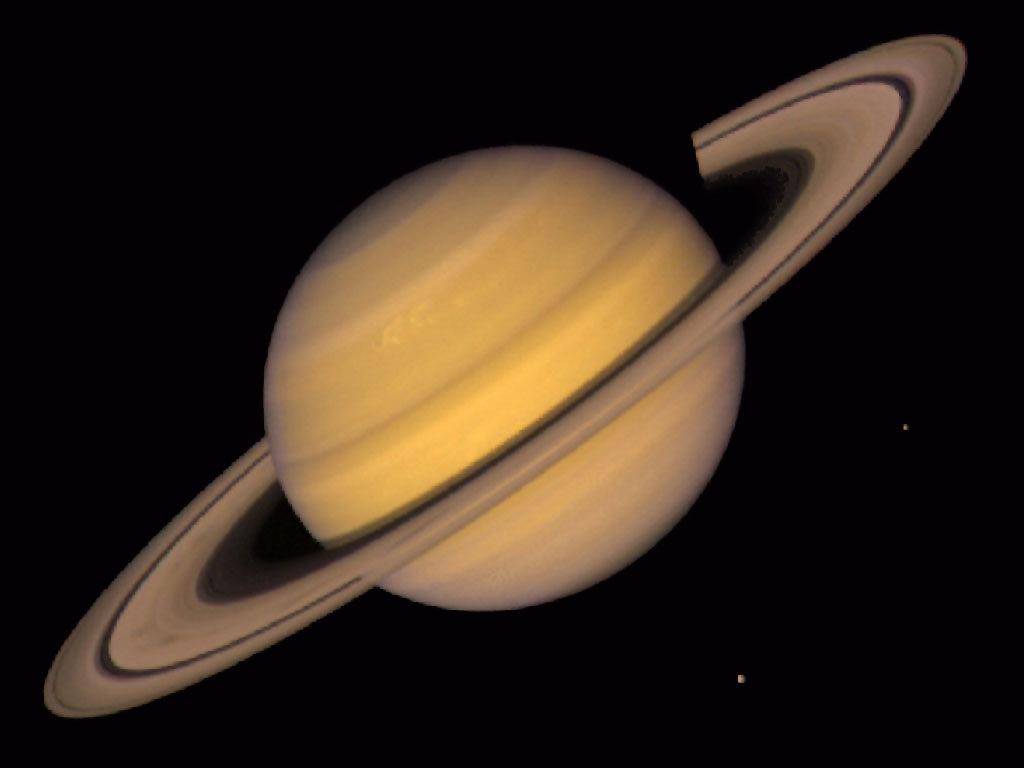 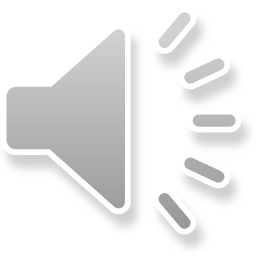 Сатурн
Прочитай наоборот
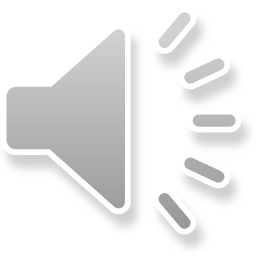 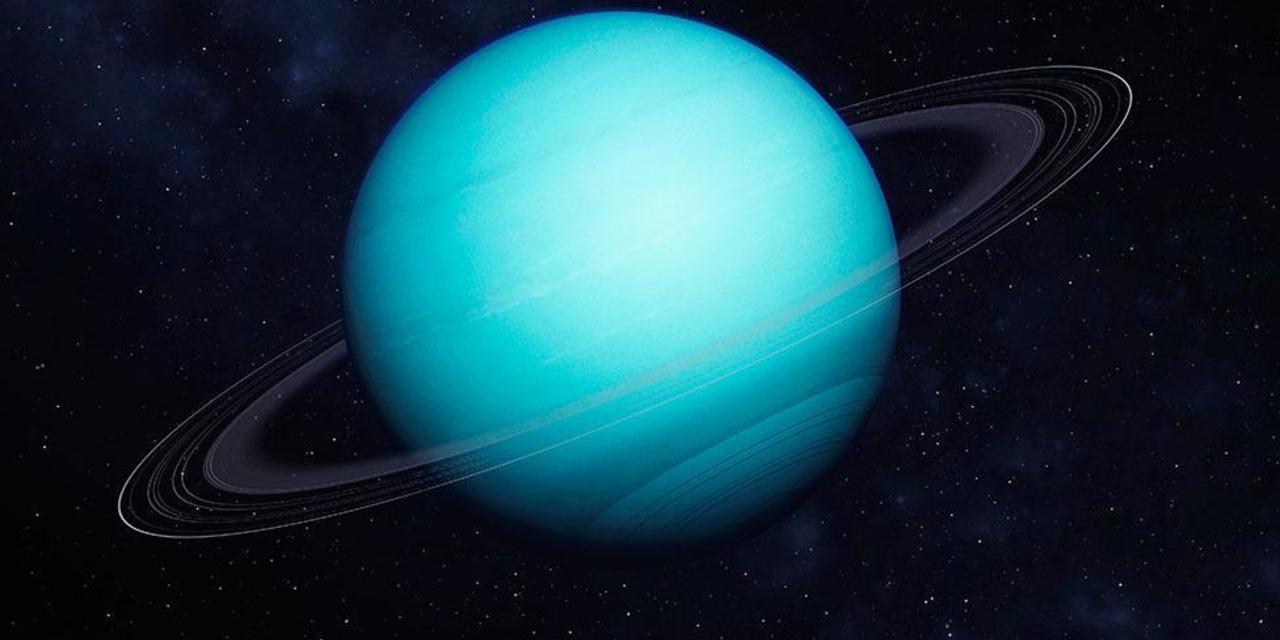 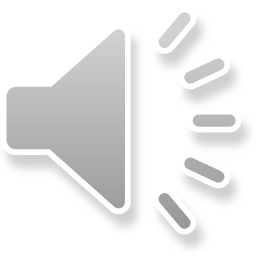 Уран
Поставить букву соответствующего символа
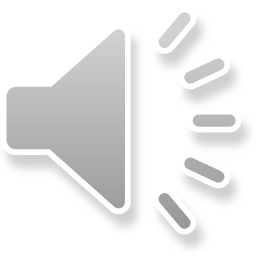 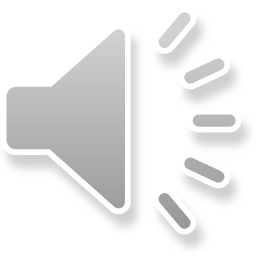 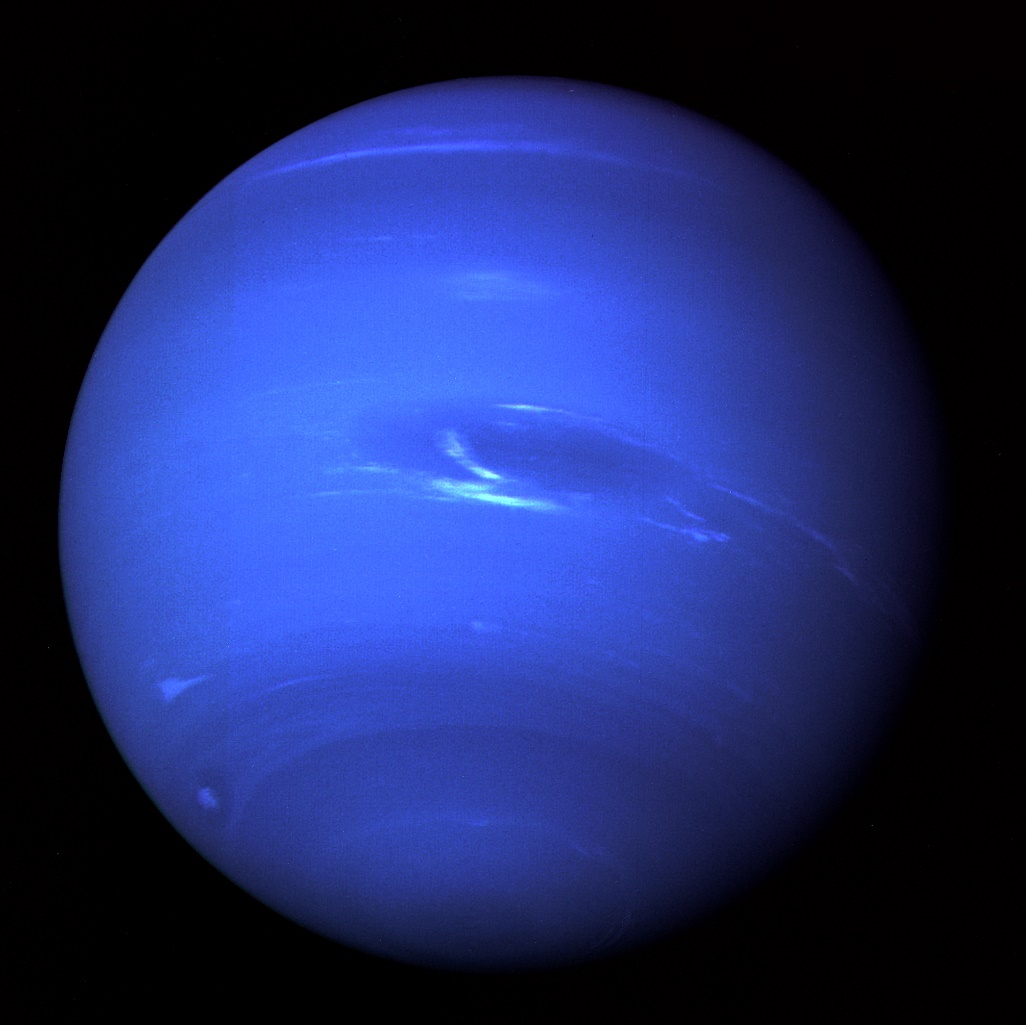 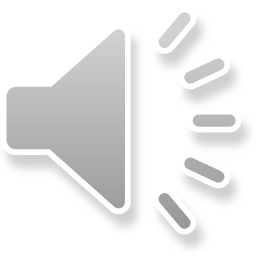 Нептун
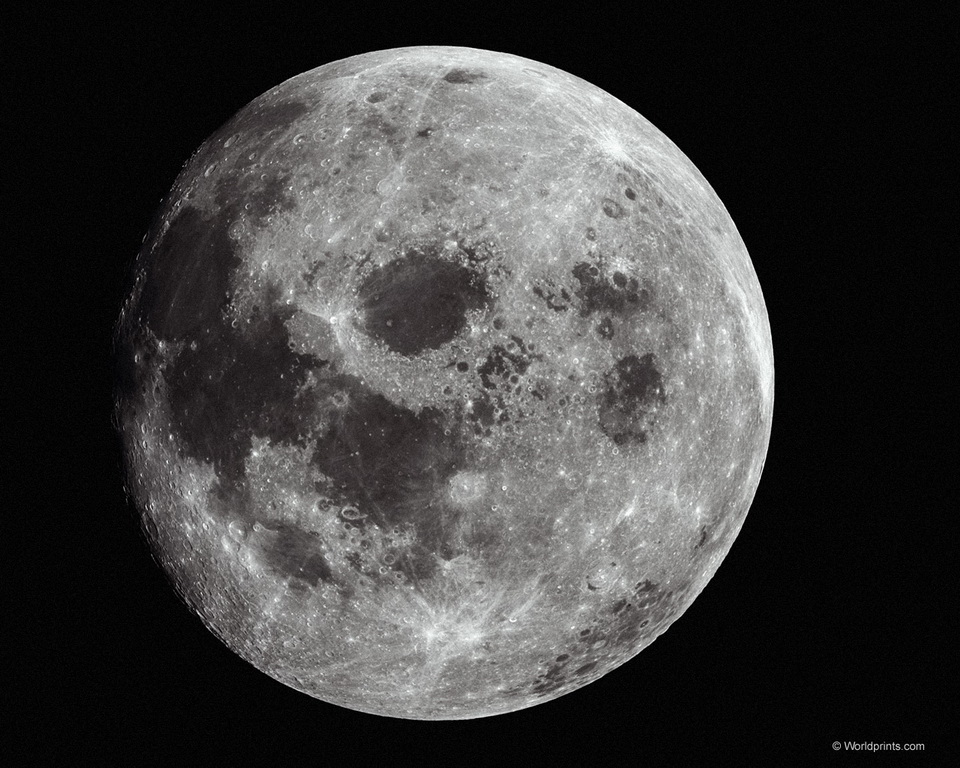 Луна
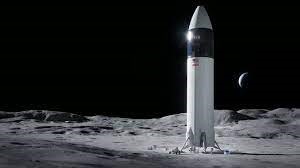 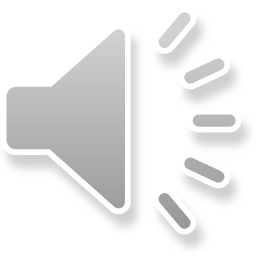 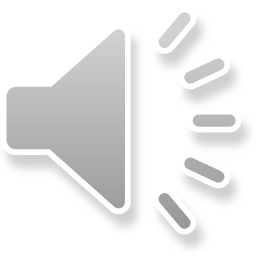 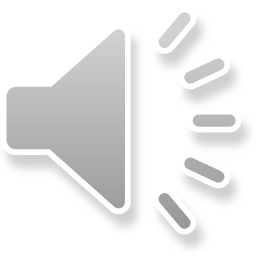 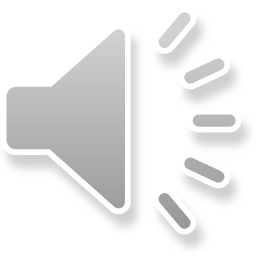 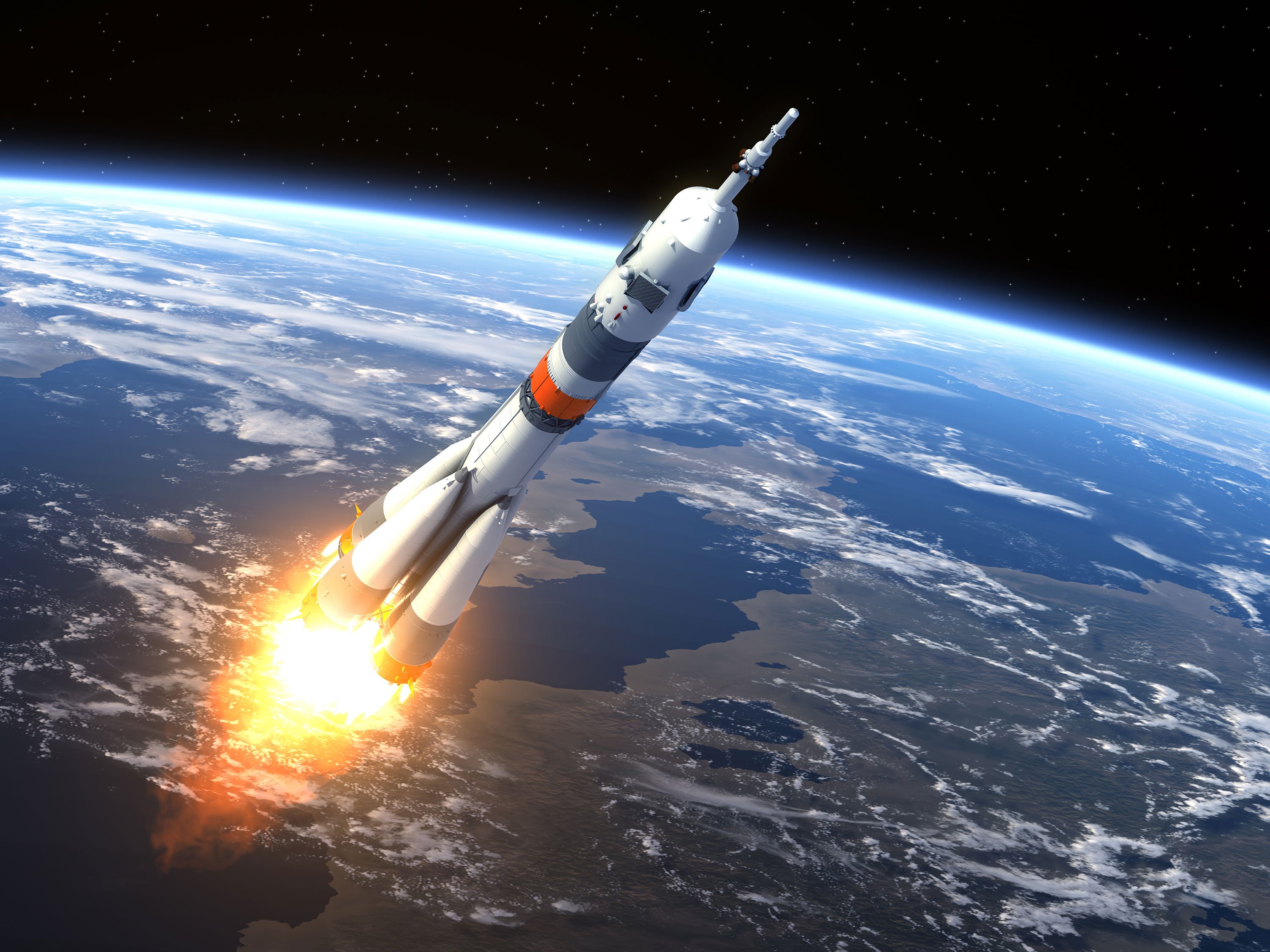 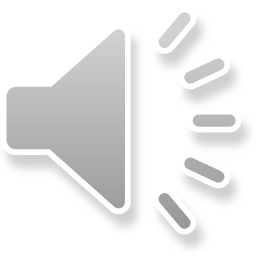 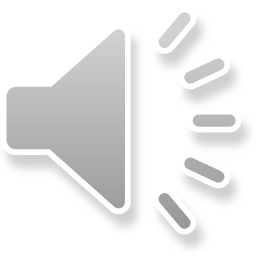 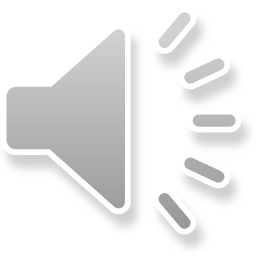 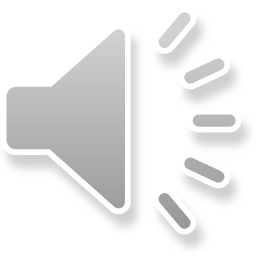 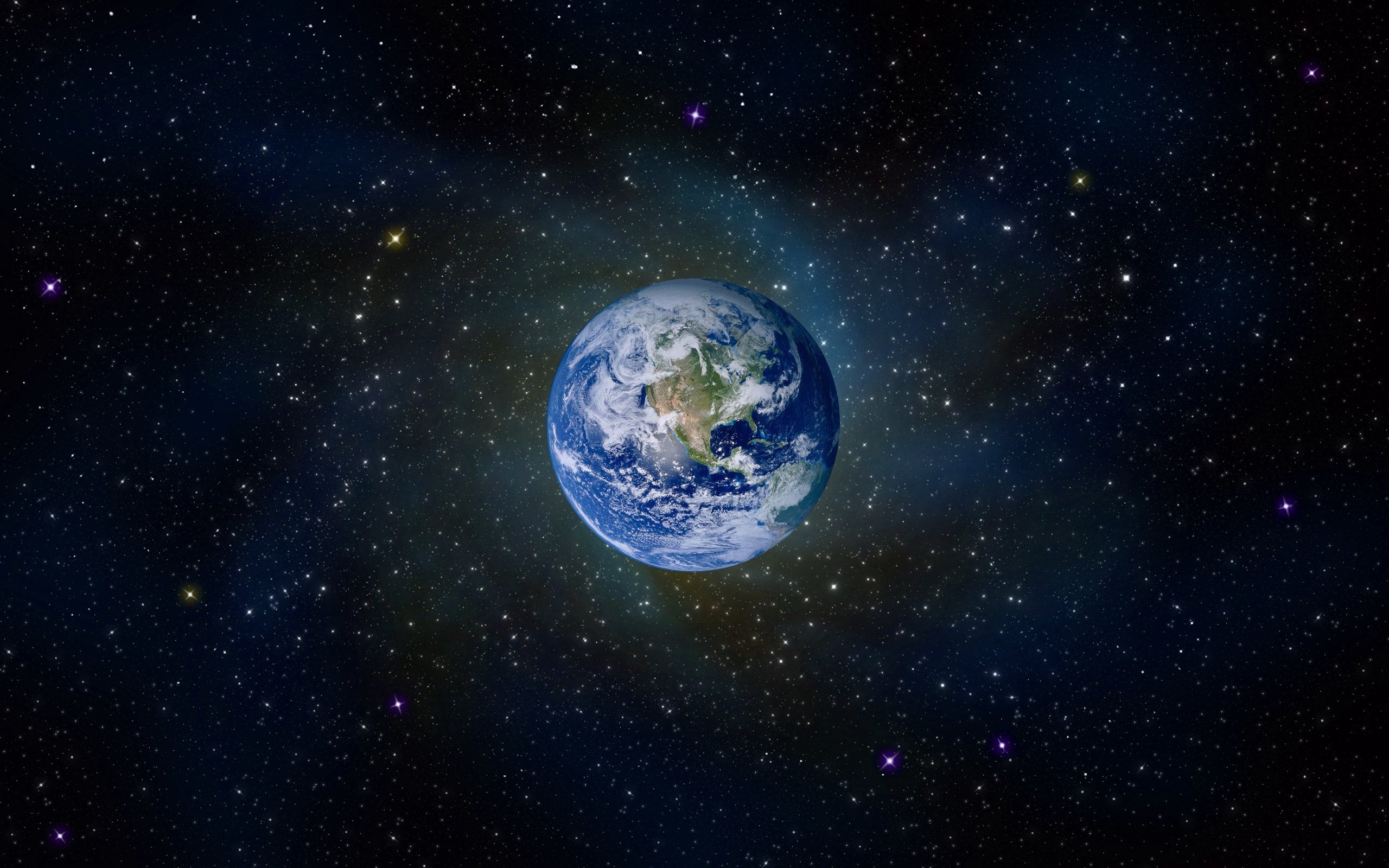 Земля